TRƯỜNG TIỂU HỌC ÁI MỘ A
Bài giảng điện tử Toán lớp 2
Các số có ba chữ số (tiếp theo, tiết 1)
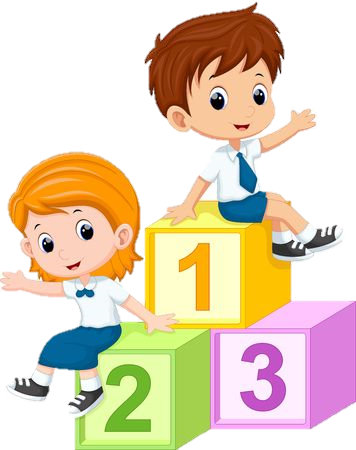 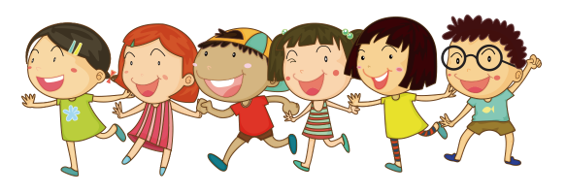 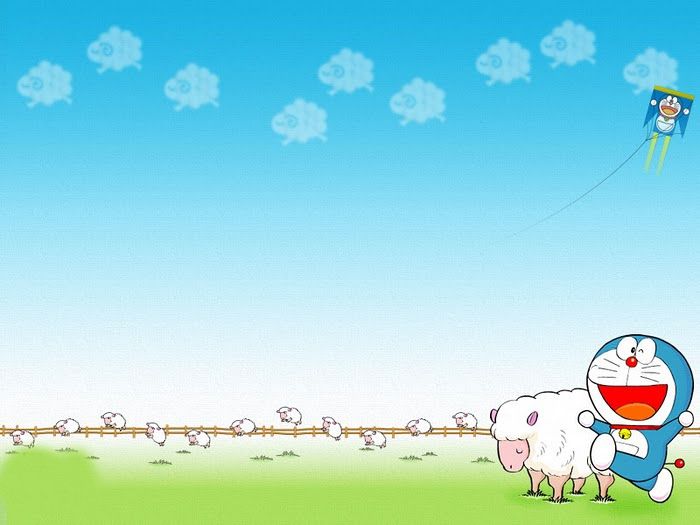 CHÀO MỪNG CÁC CON
ĐẾN VỚI TIẾT HỌC
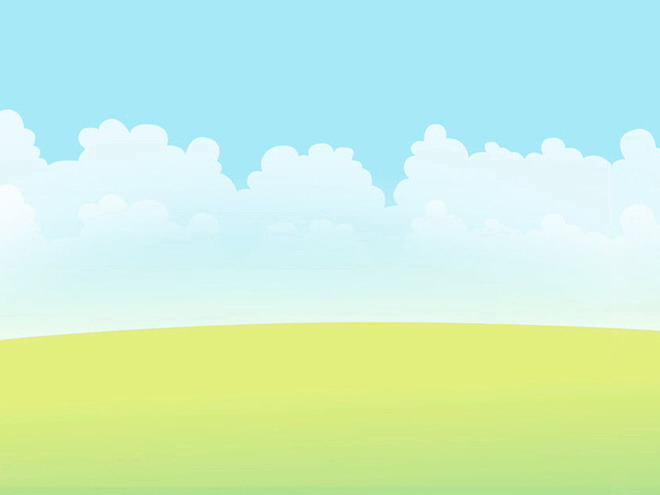 Toán
Các số có ba chữ số (tiếp theo)
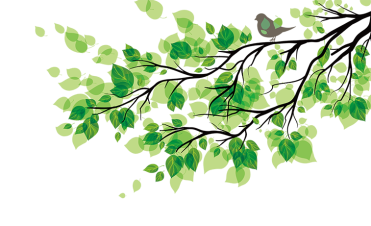 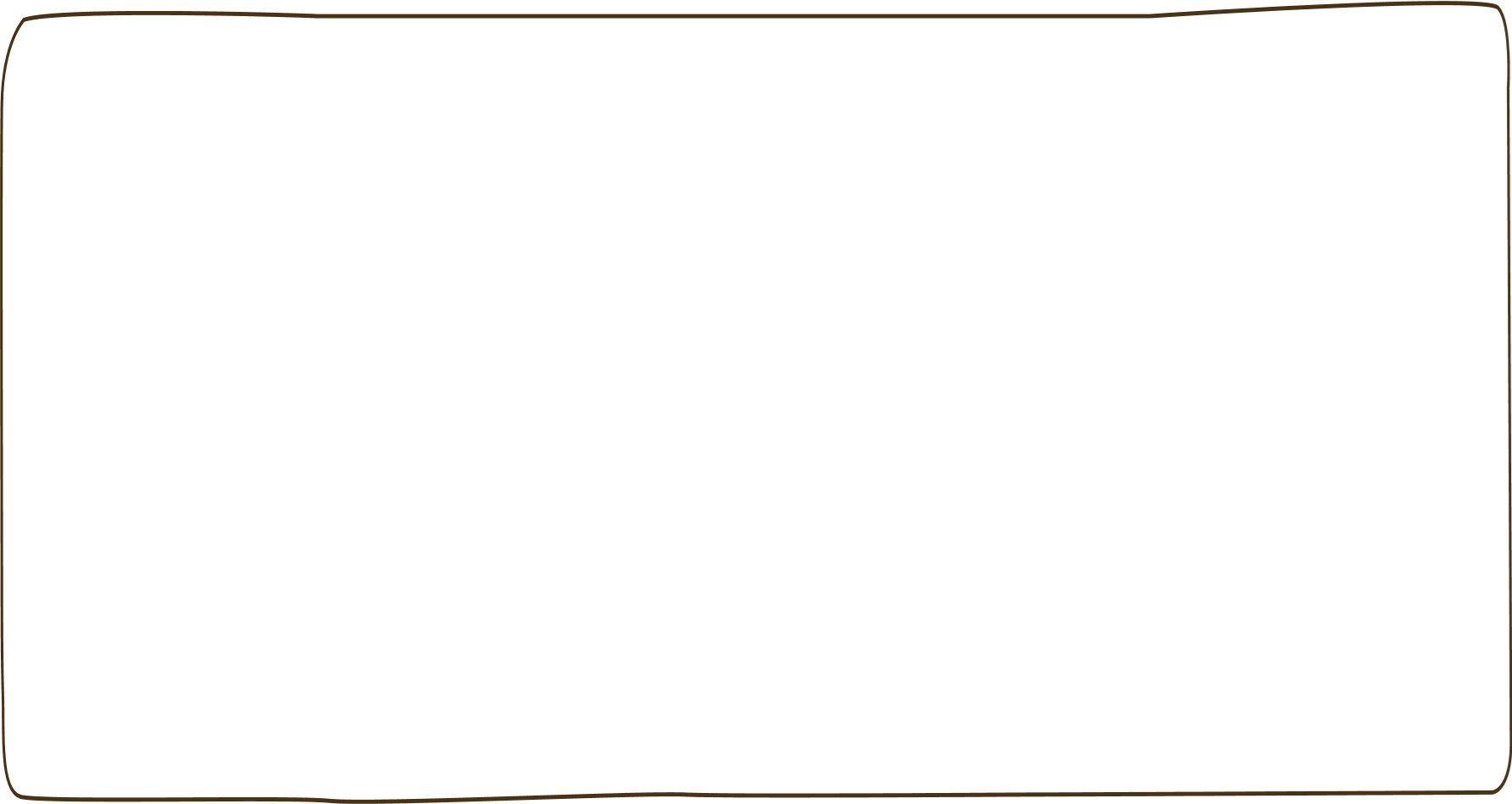 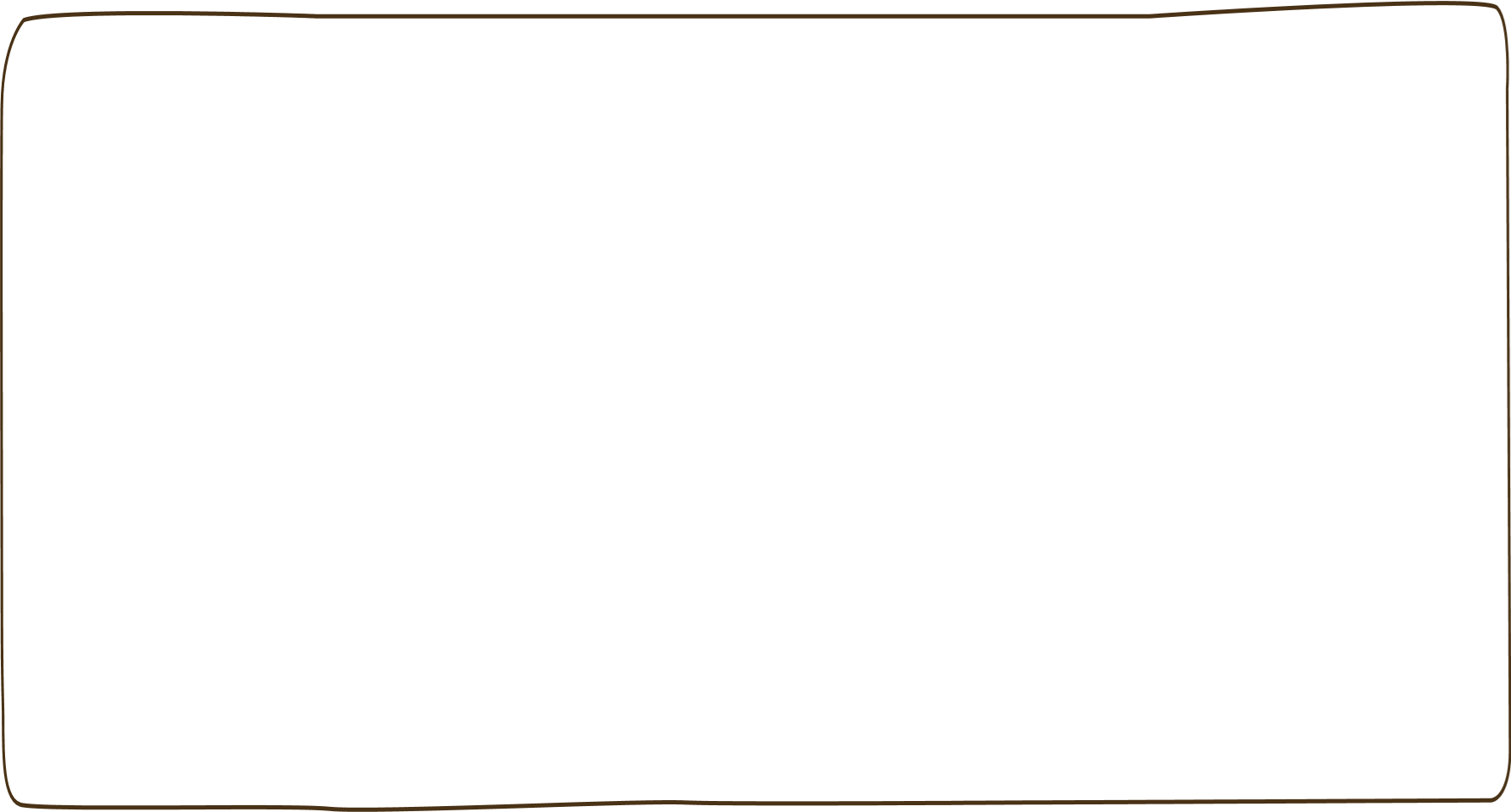 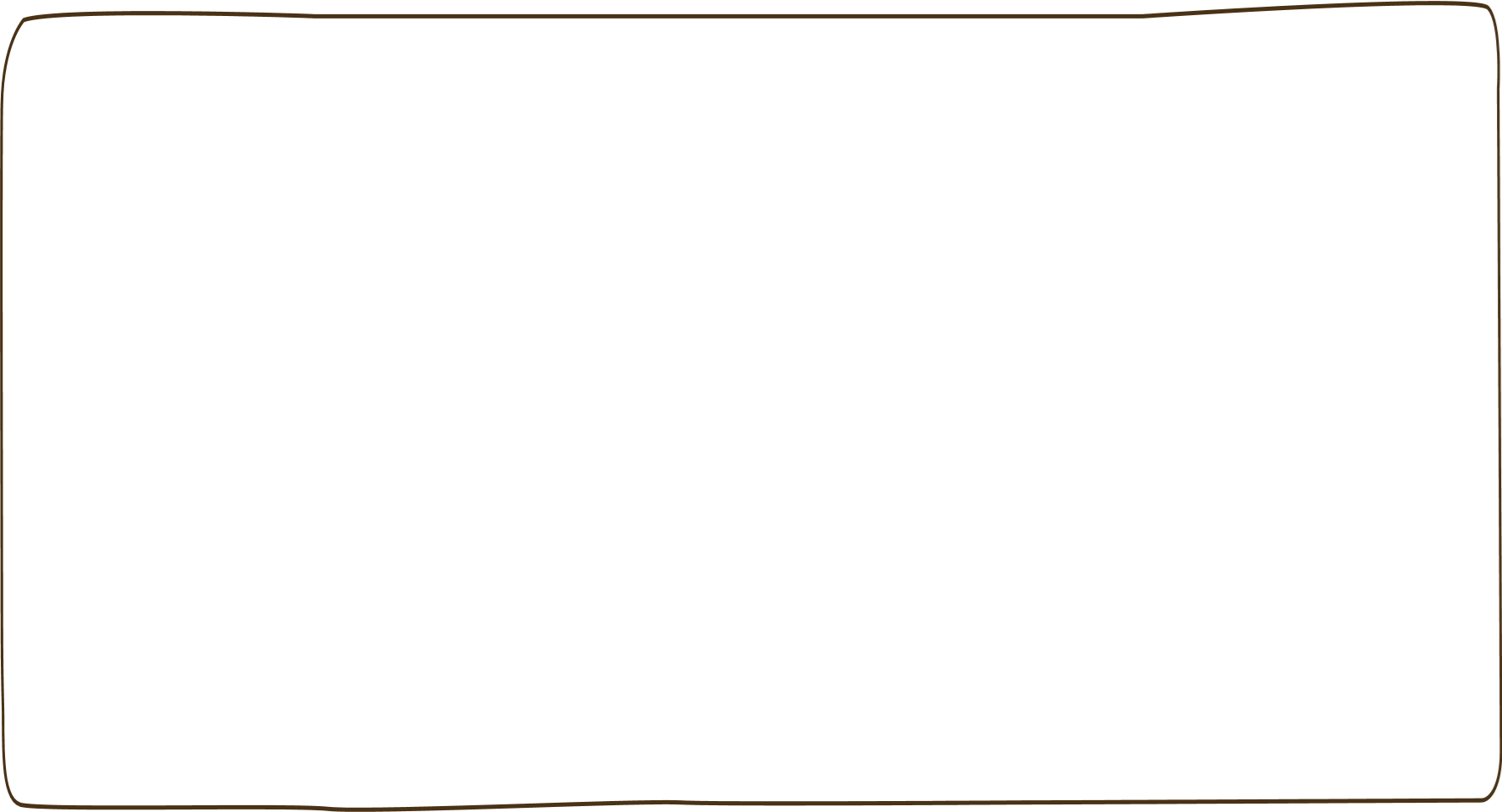 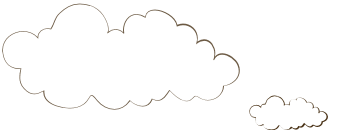 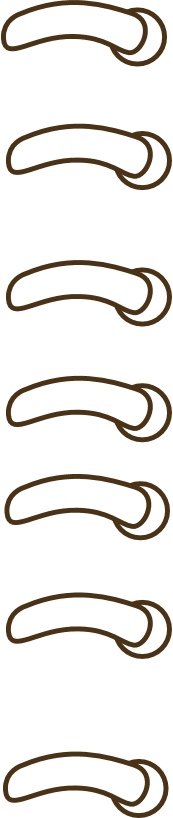 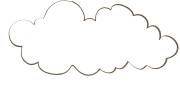 Yêu cầu cần đạt
- Thực hiện được việc phân tích số có ba chữ số thành các trăm, chục, đơn vị. 
- Thực hành vận dụng giải quyết các tình huống thực tế.
- Phát triển các năng lực toán học.
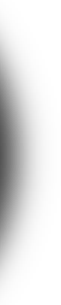 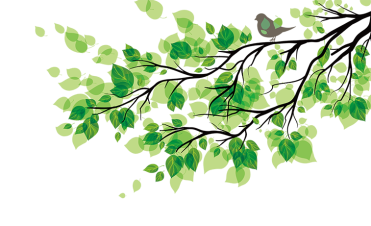 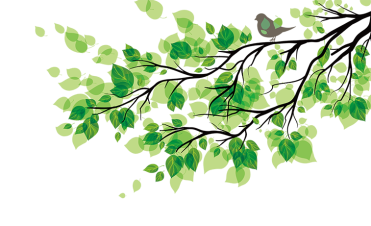 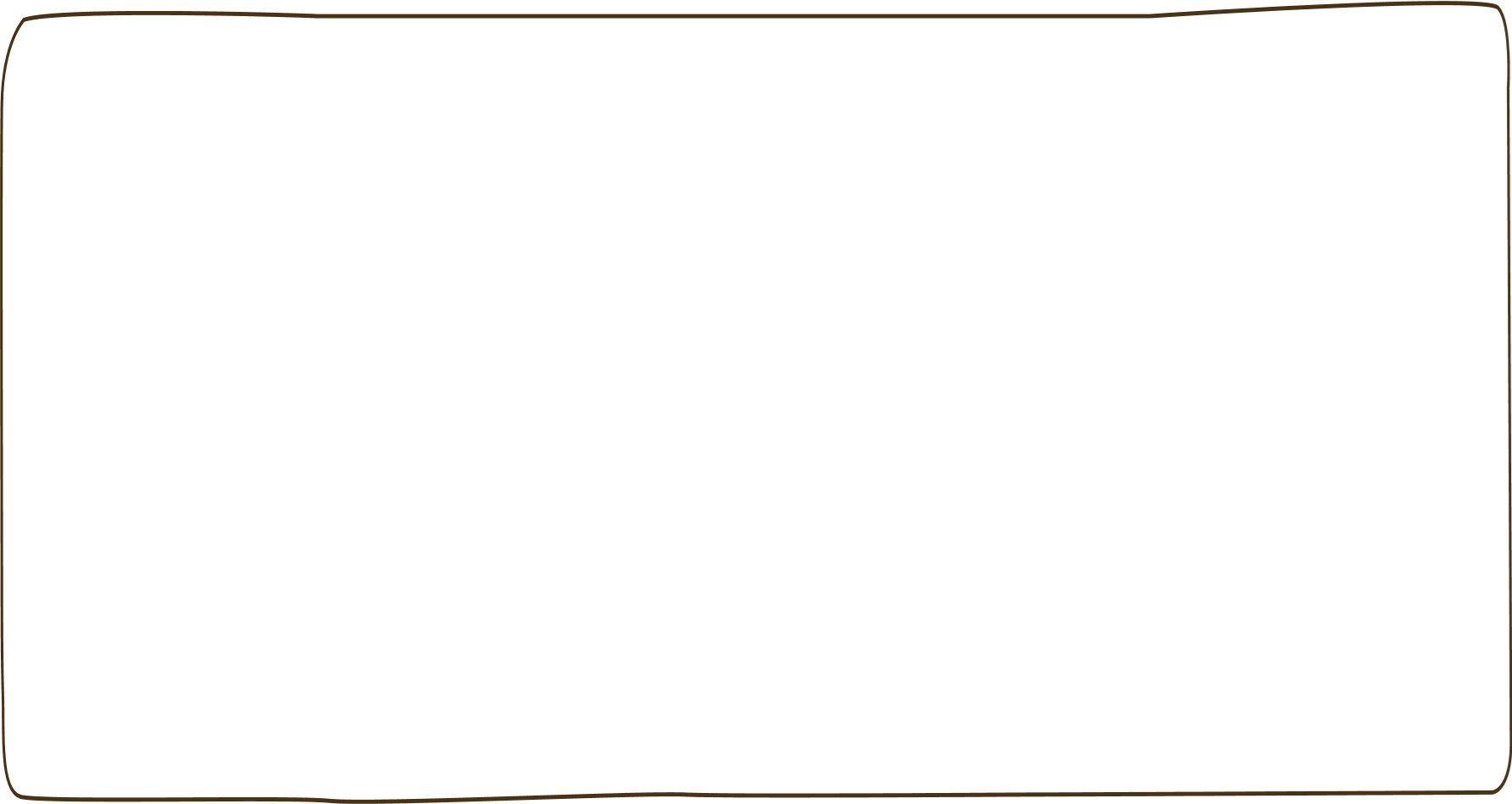 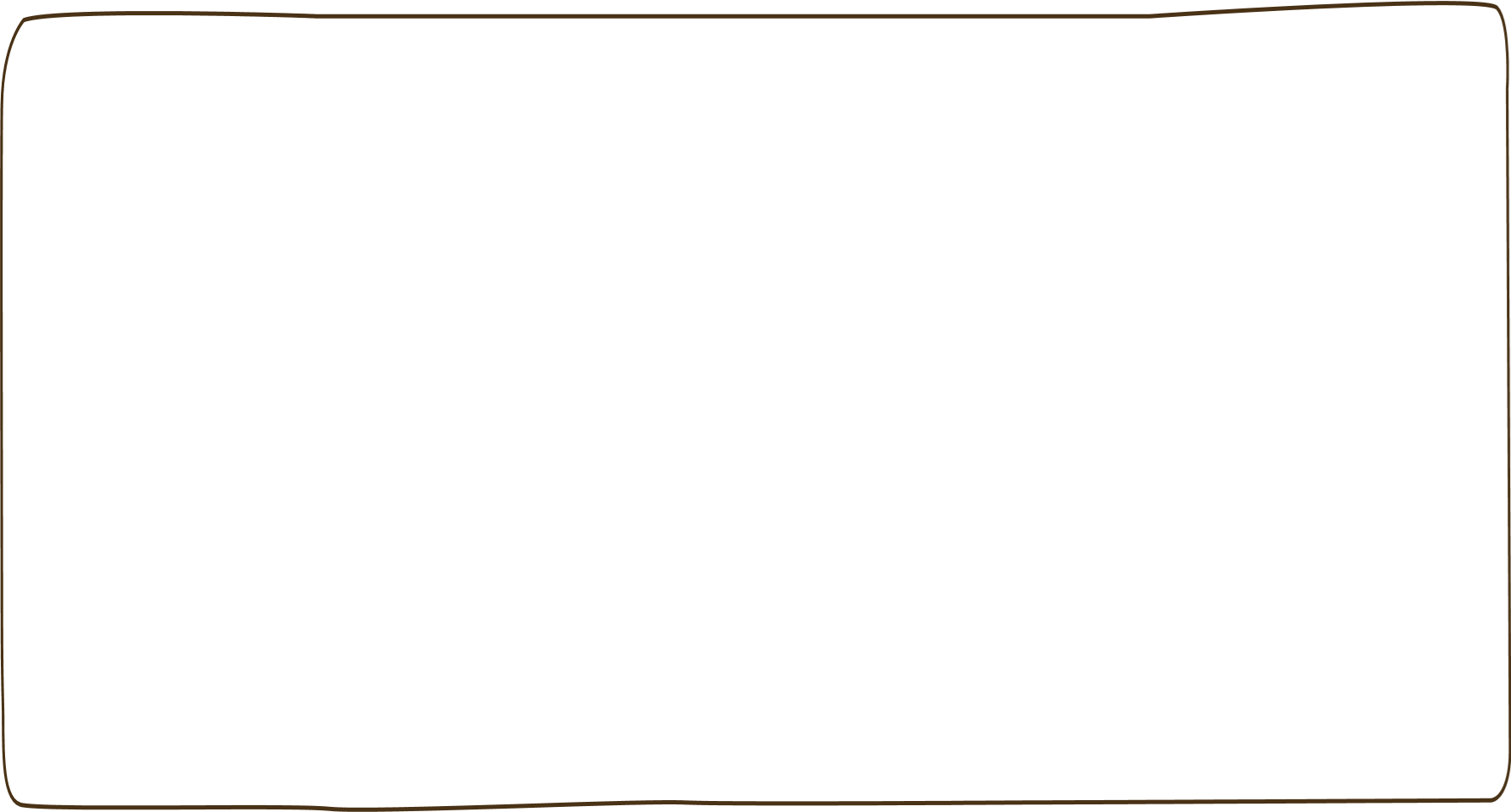 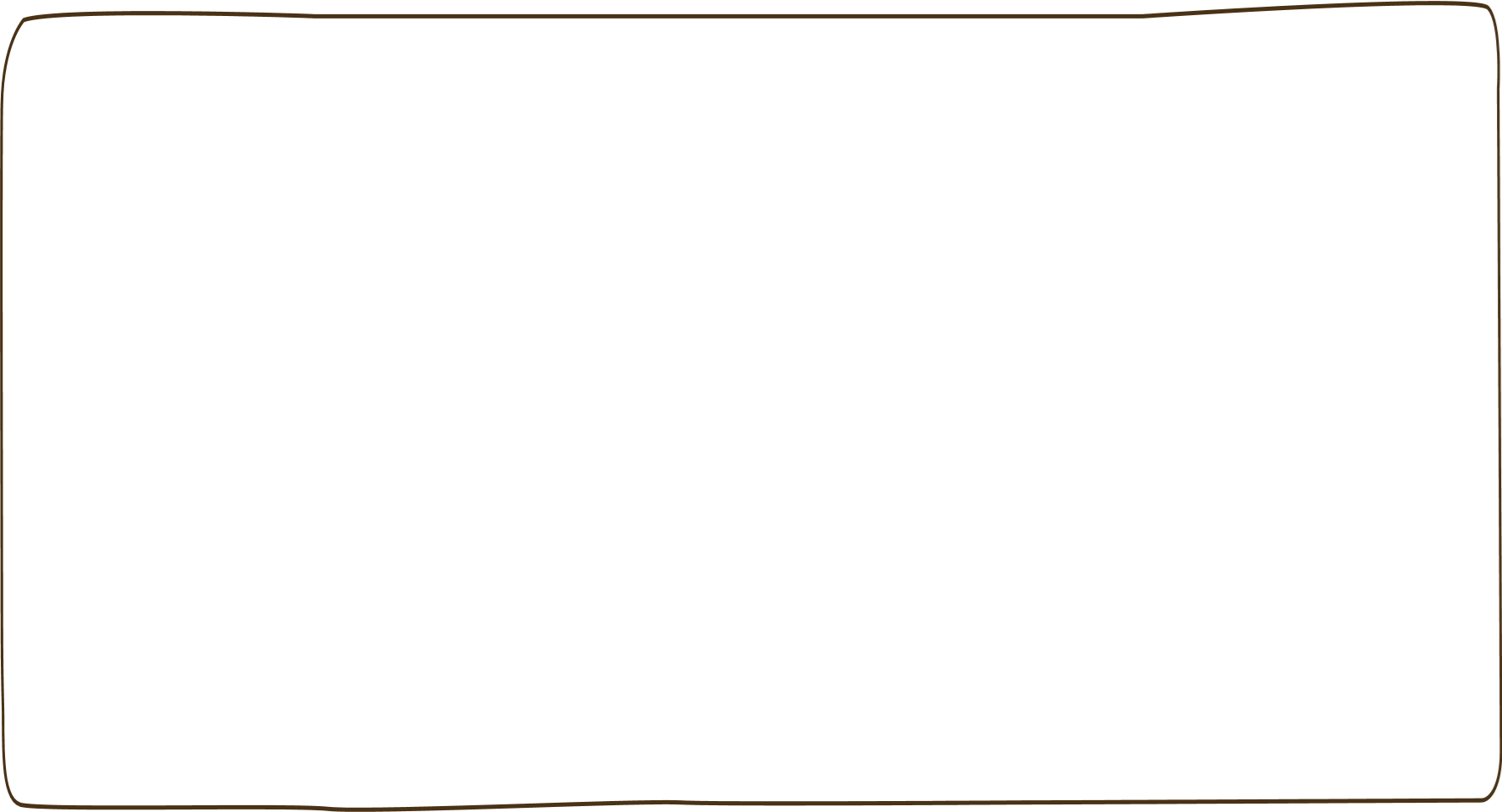 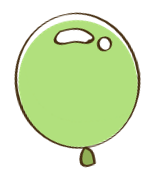 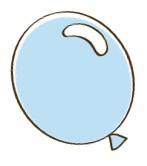 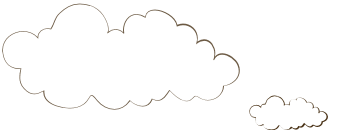 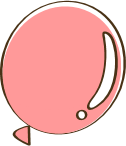 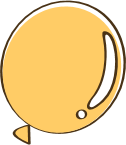 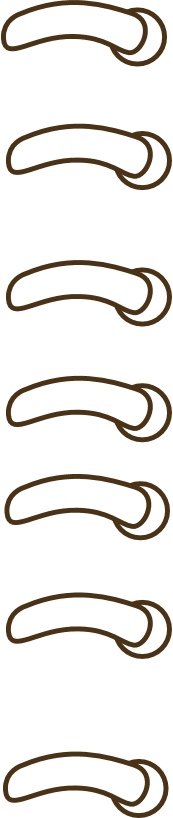 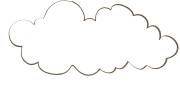 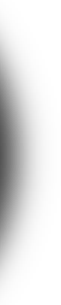 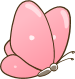 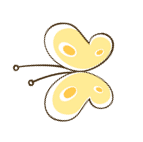 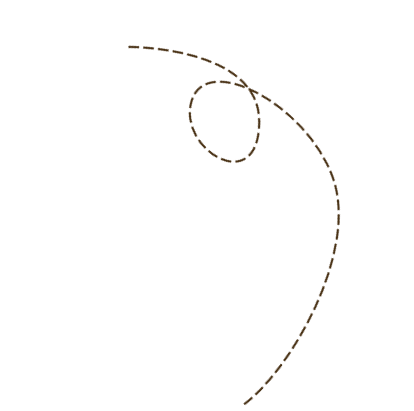 Khám phá
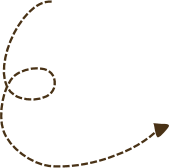 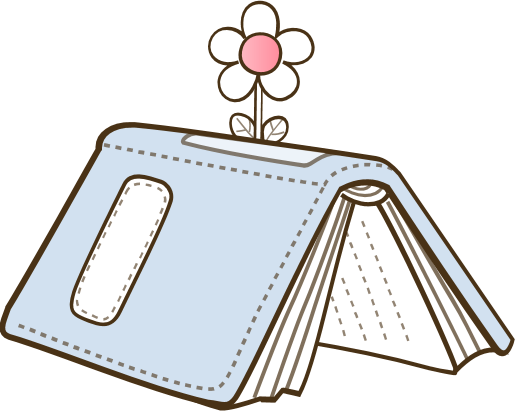 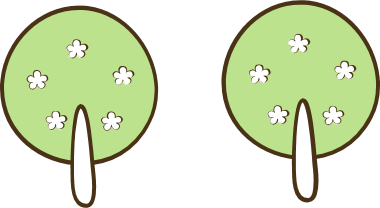 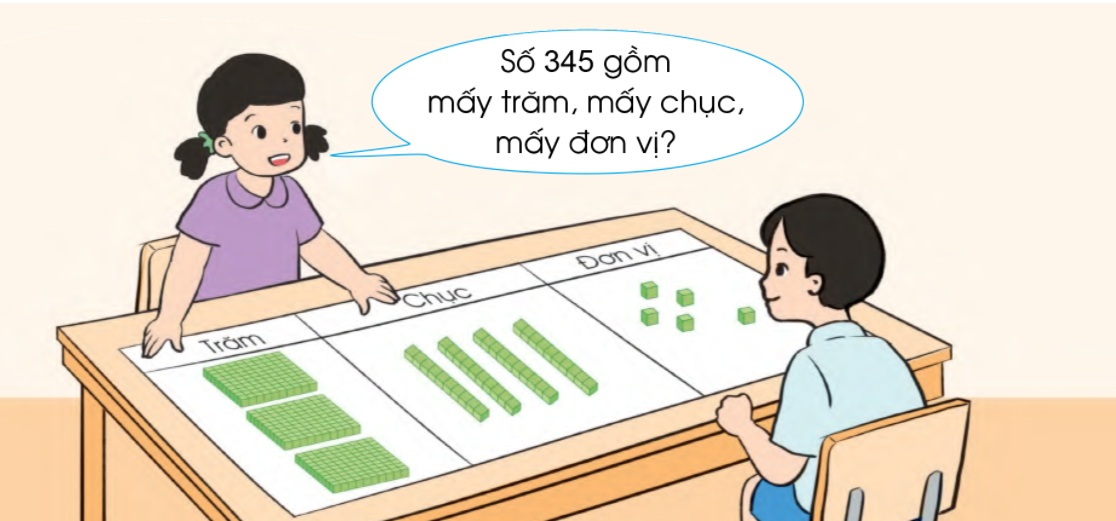 5 đơn vị
1
4
3
2
2
1
4 chục
3
3 trăm
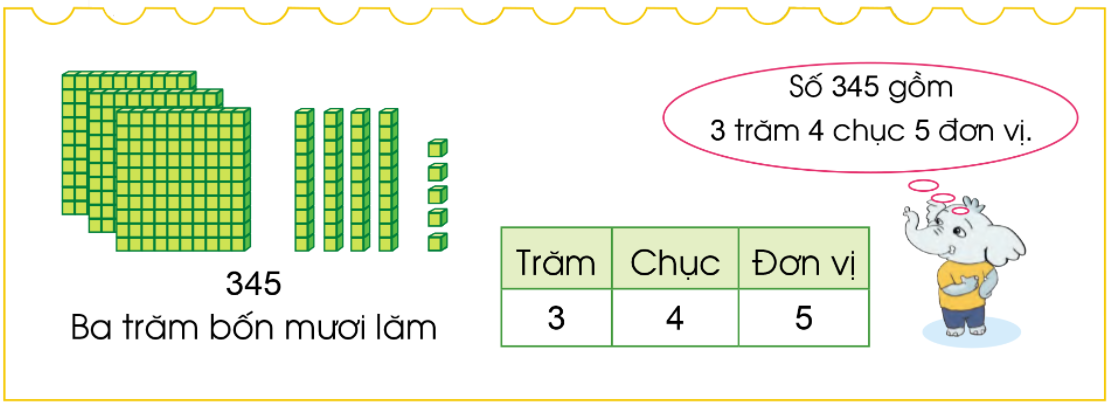 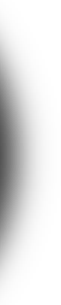 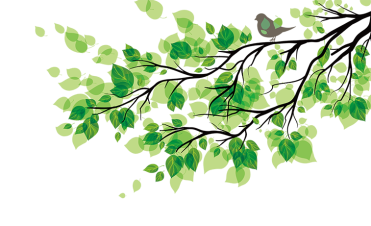 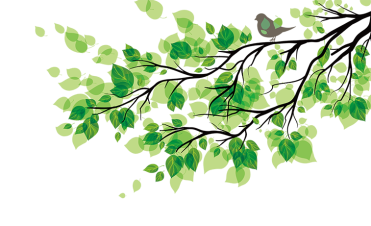 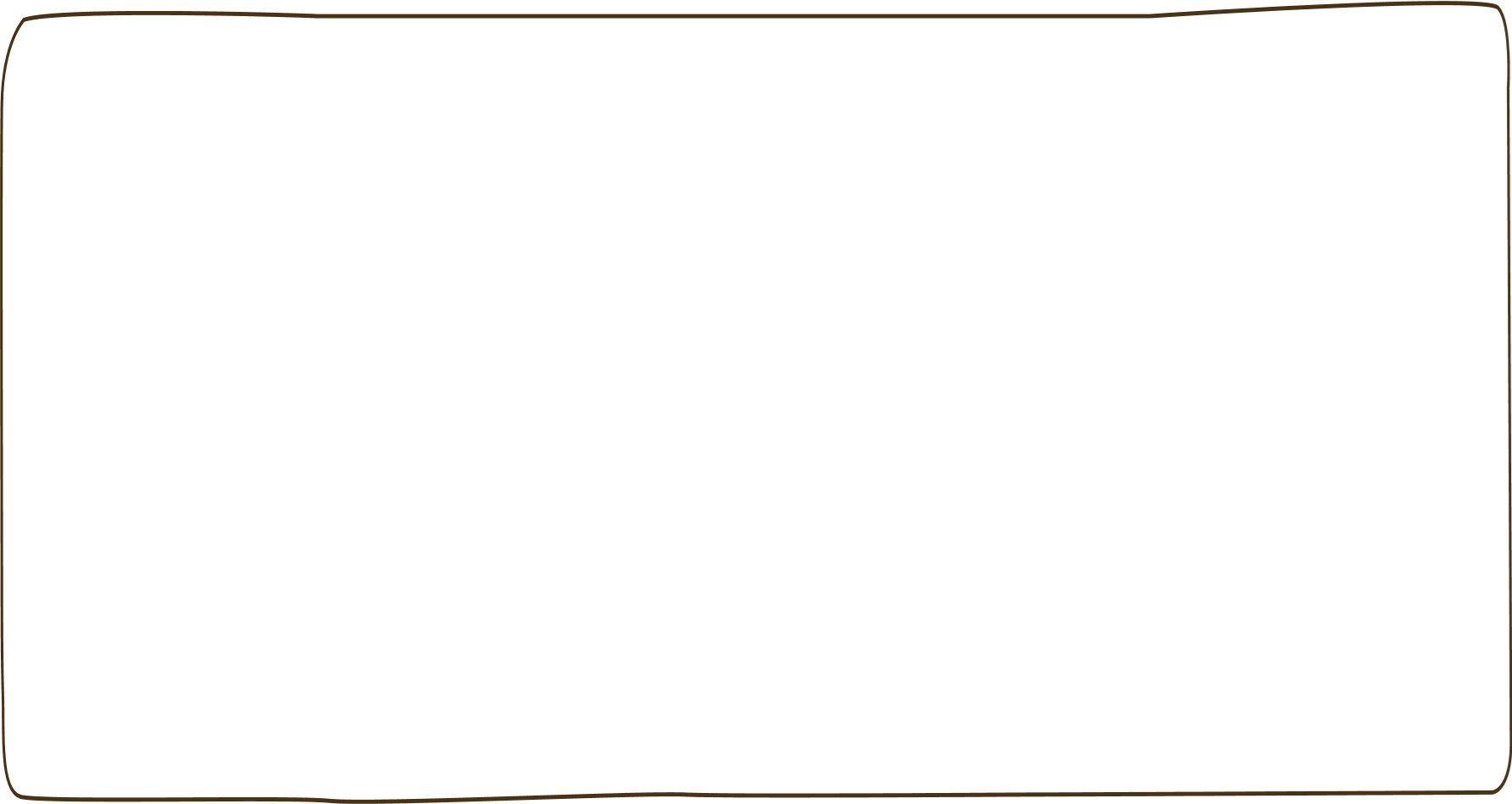 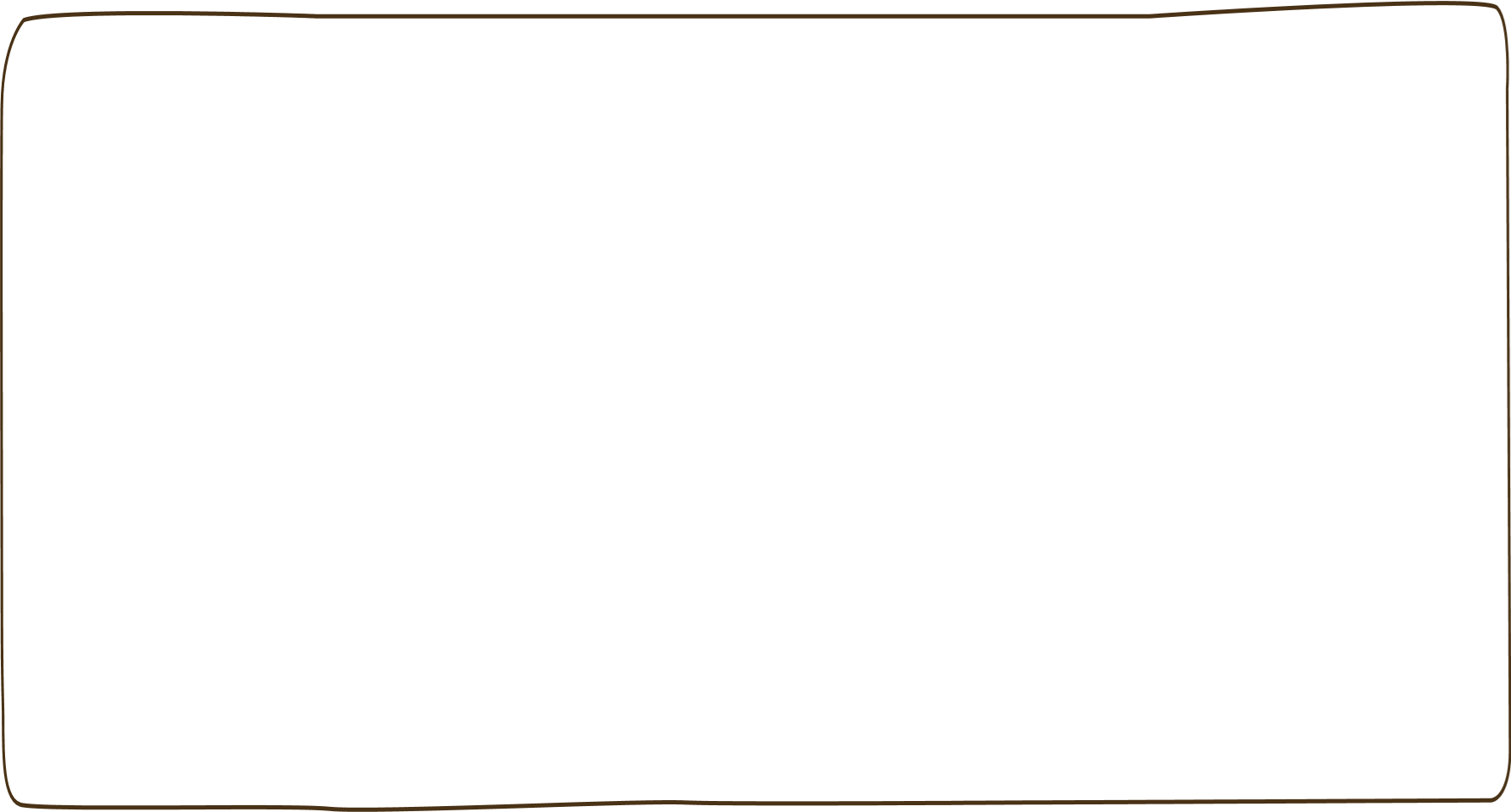 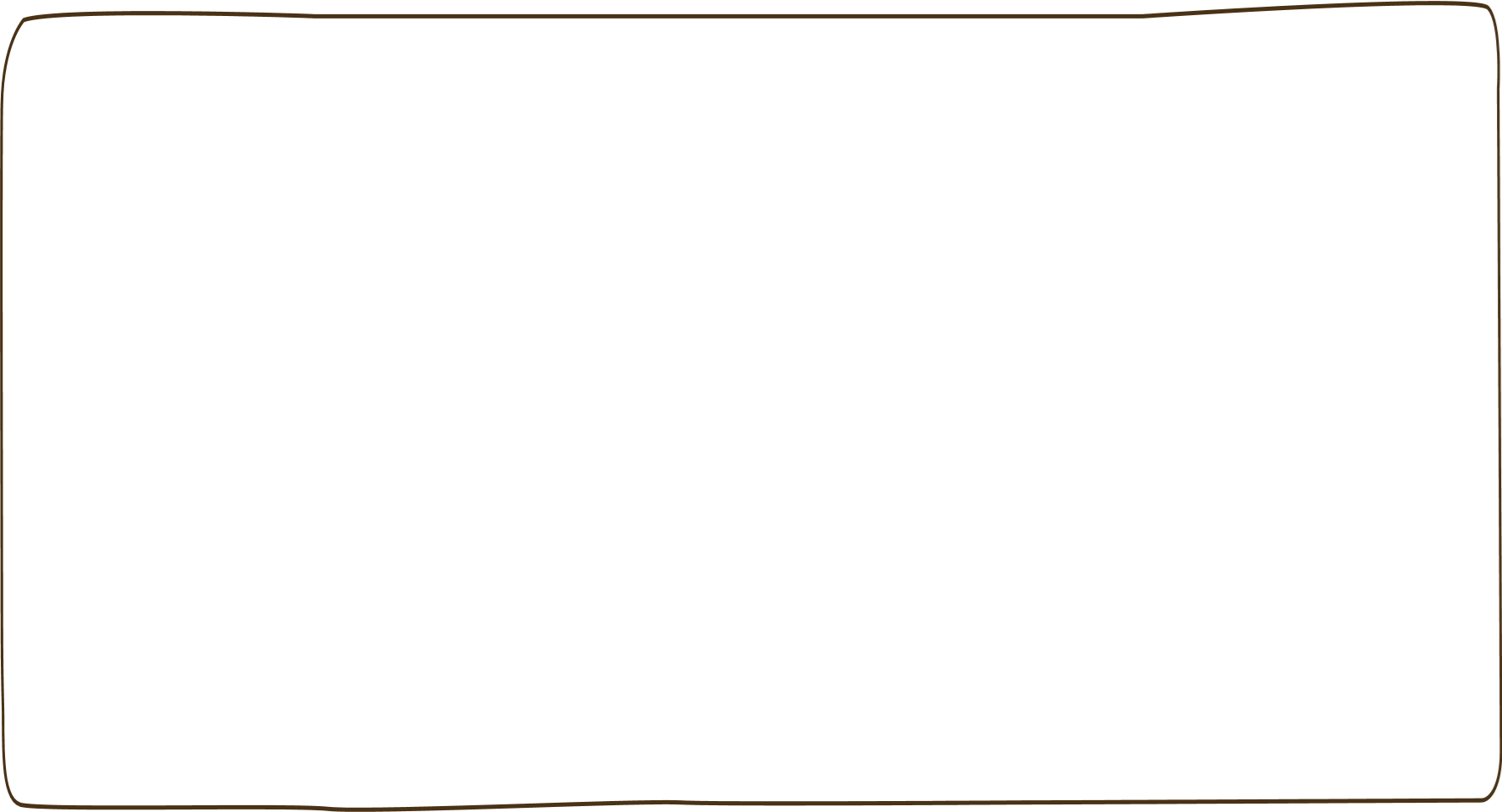 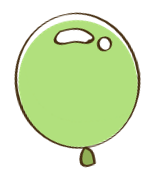 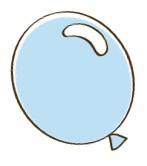 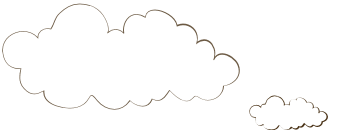 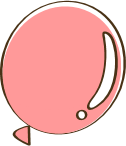 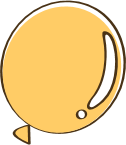 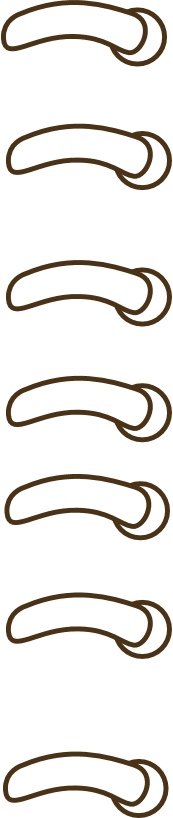 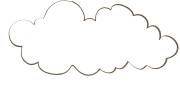 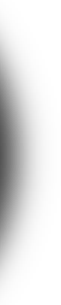 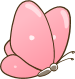 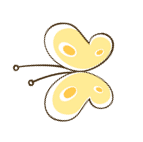 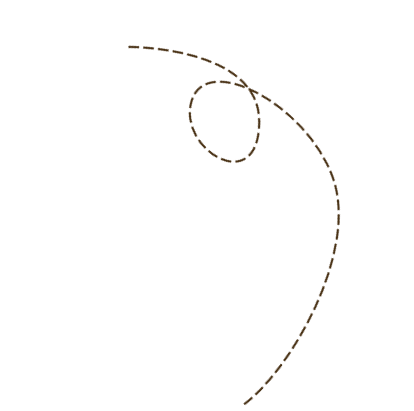 Luyện tập
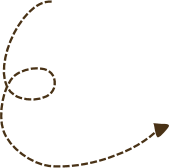 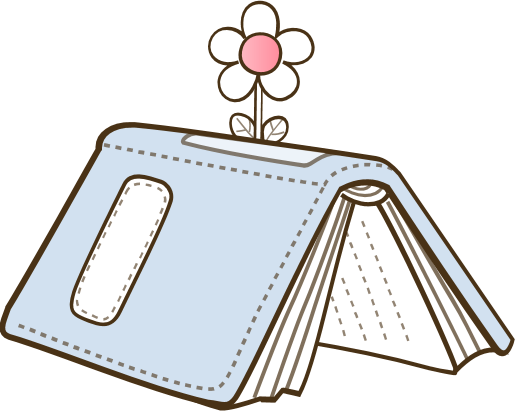 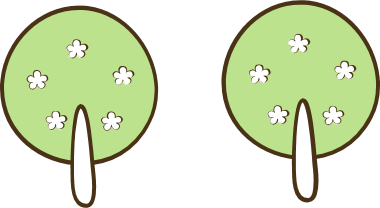 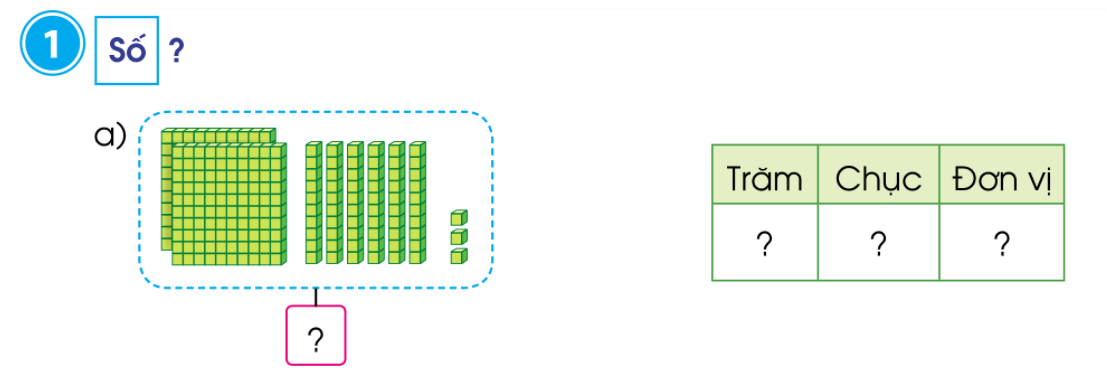 6
3
2
263
Số 263 gồm 2 trăm 6 chục 3 đơn vị
Con hãy đọc số vừa tìm được.
Hai trăm sáu mươi ba
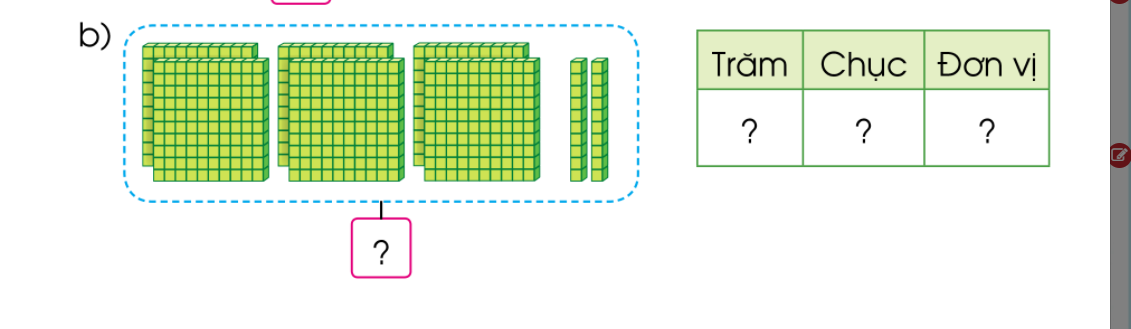 6
2
0
620
Số 620 gồm 6 trăm 2 chục 0 đơn vị
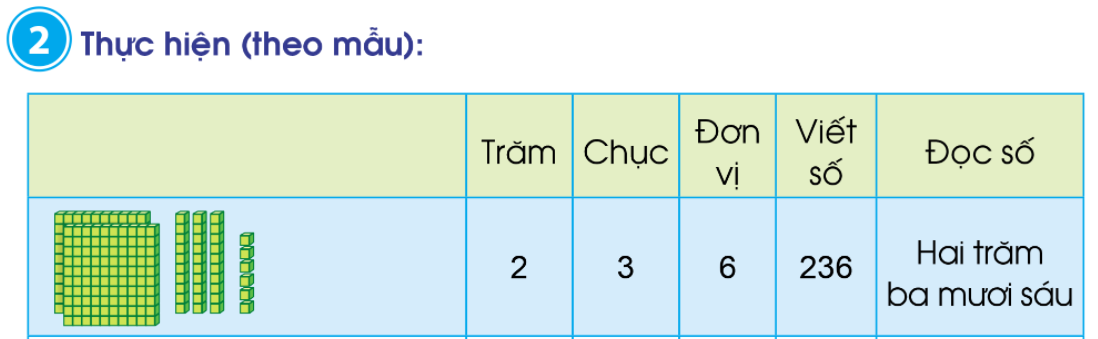 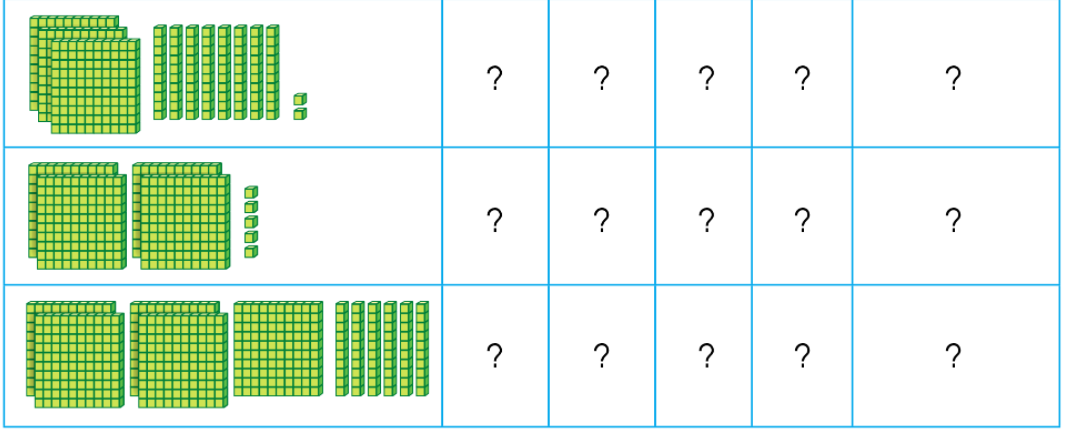 Ba trăm tám mươi hai
382
8
2
3
Bốn trăm linh năm
405
0
5
4
Năm trăm sáu mươi
560
6
0
5
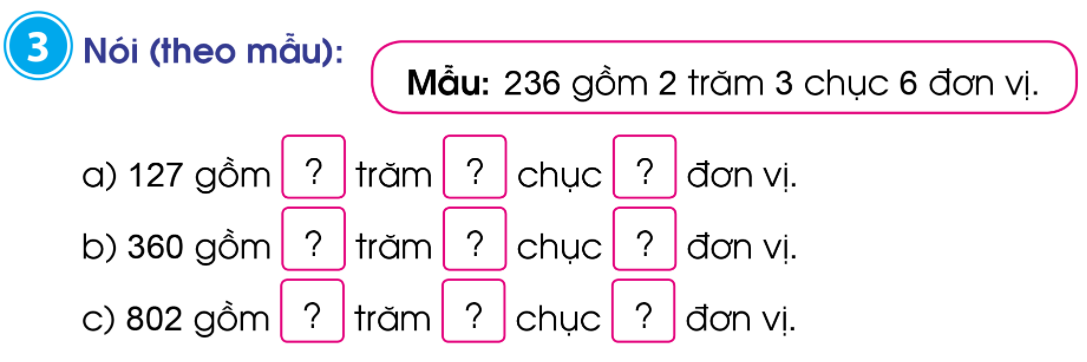 Thứ hai ngày21 tháng 3 năm 2022
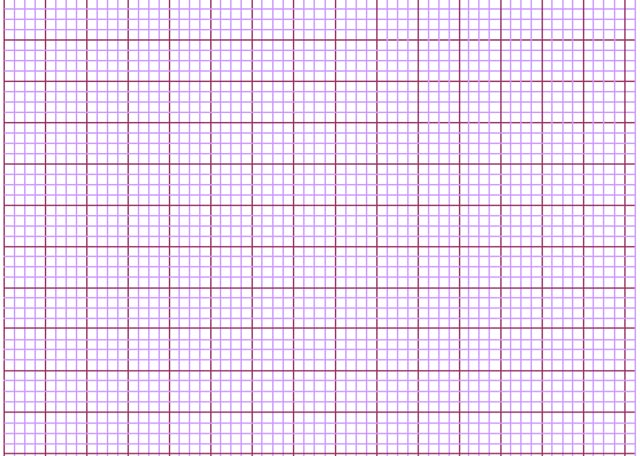 Toán
           Các số có ba chữ số (50)
Bài 3. Viết (theo mẫu):
      Mẫu: 236 gồm 2 trăm 3 chục 6 đơn vị.
a) 127 gồm …………………………………………….
b) 360 gồm …………………………………………….     
c) 802 gồm …………………………………………….
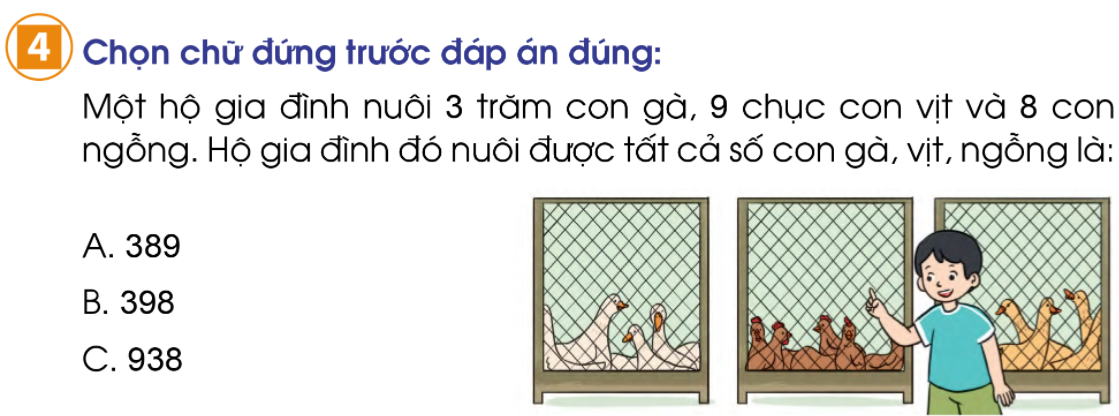 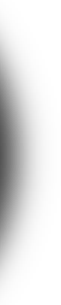 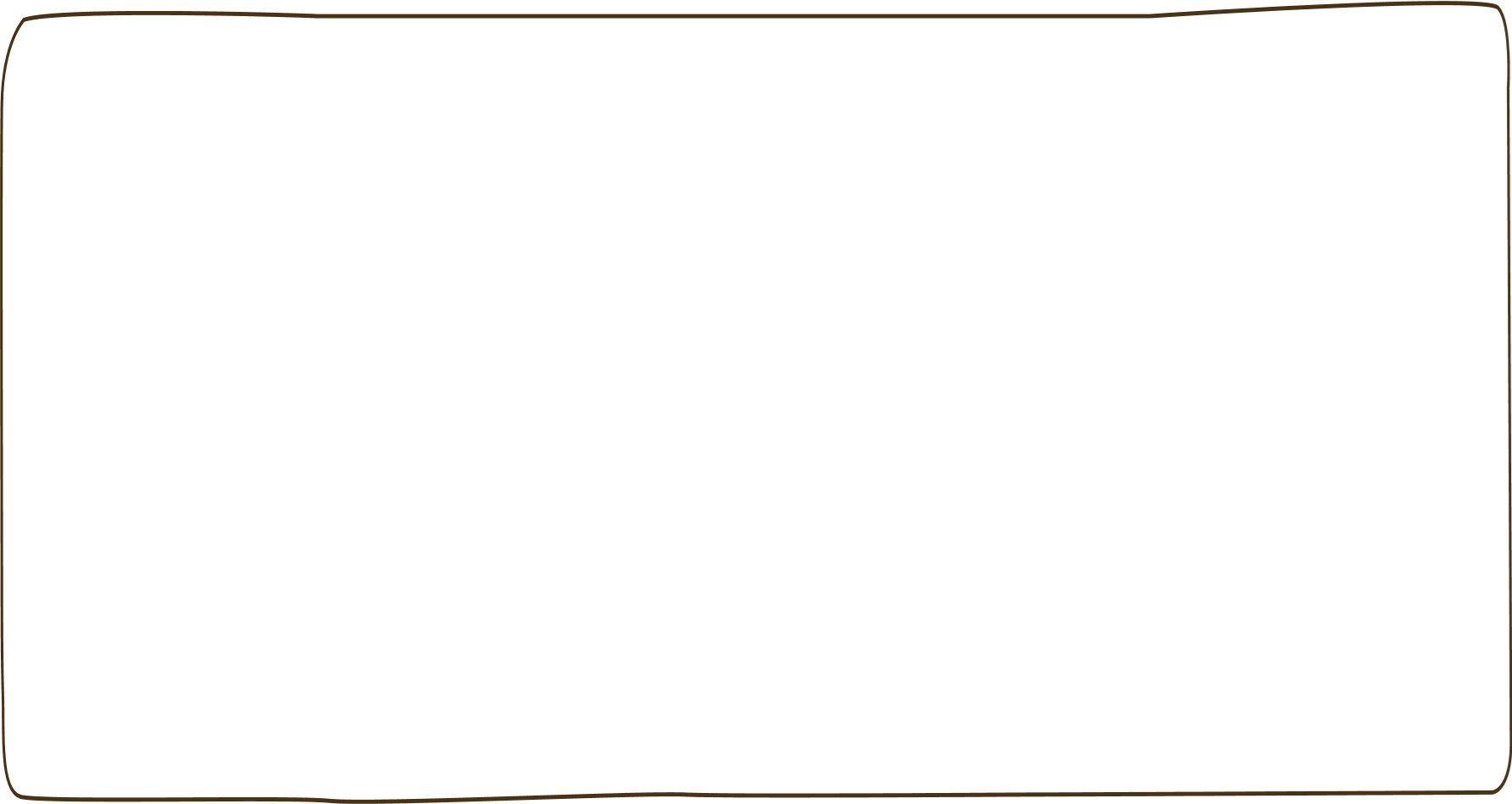 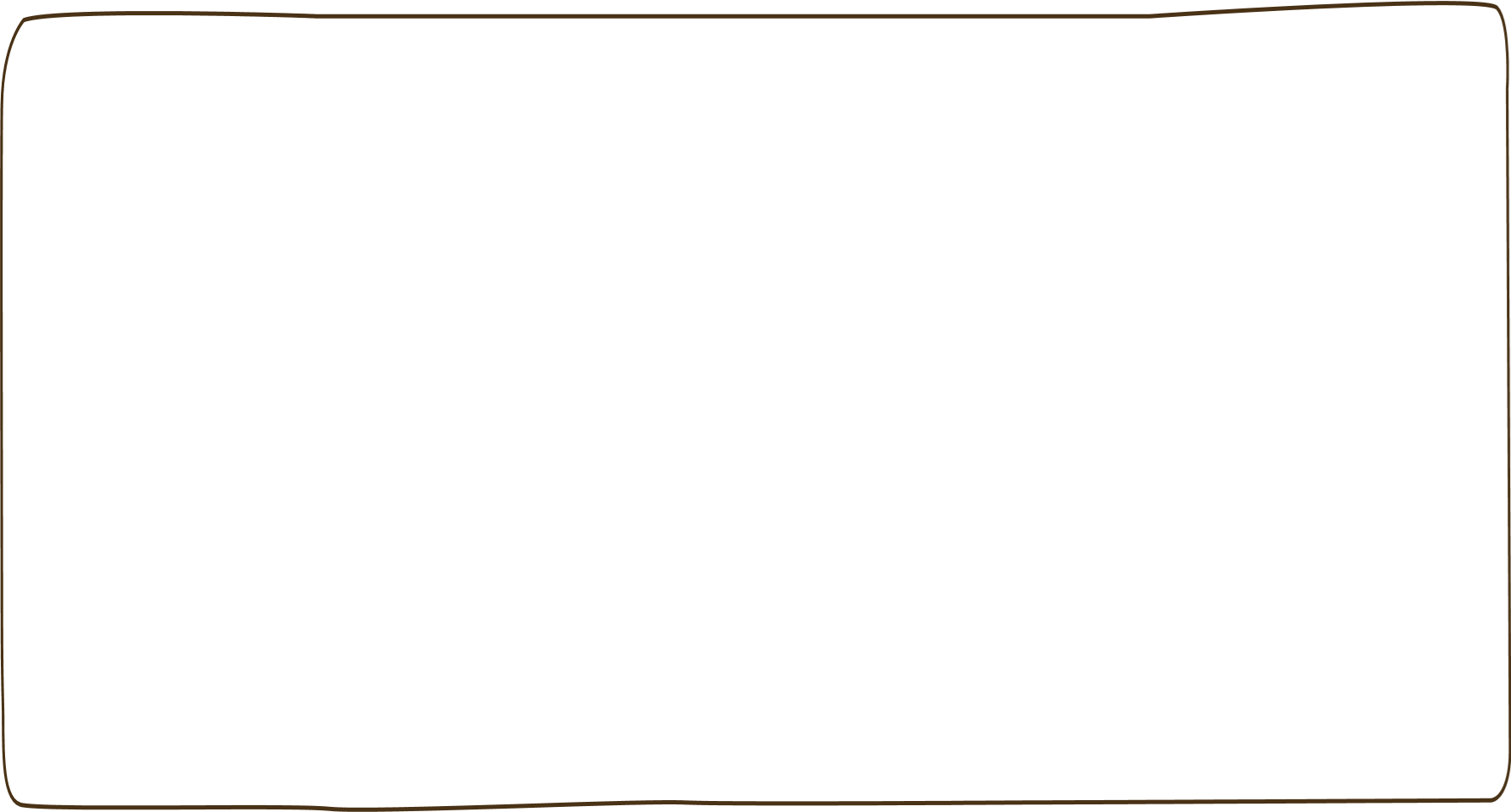 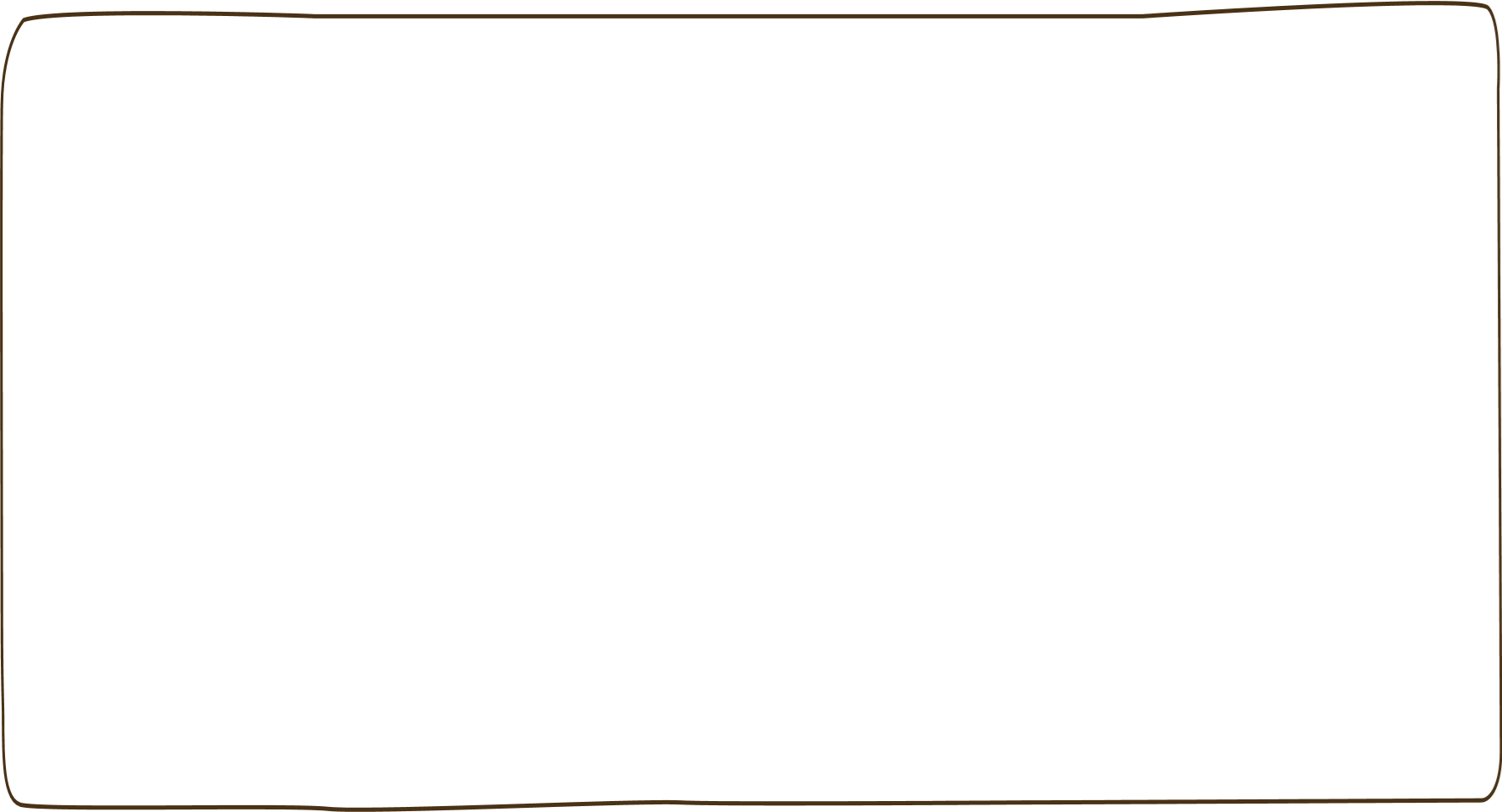 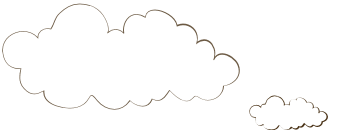 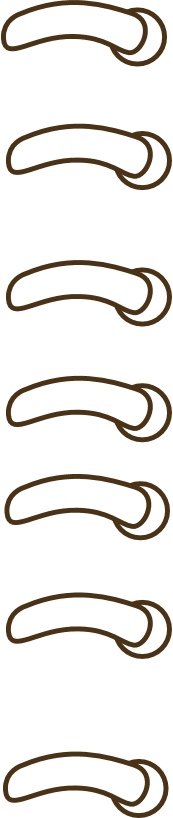 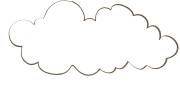 Dặn dò
- Hoàn thành bài 1, 2, 3, 4 Vở BTT in trang 50,51.
- Xem trước bài So sánh các số có ba chữ số 
trang 52.
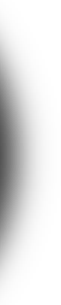 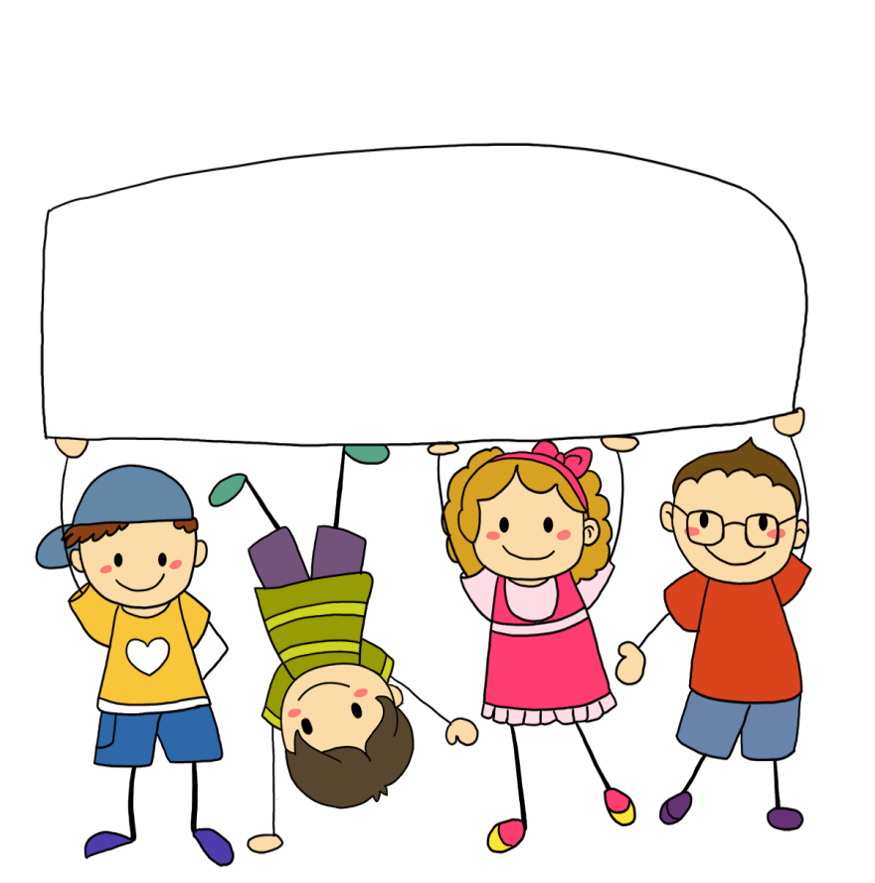 Tiết học của chúng ta đến đây là kết thúc.
Chúc các con mạnh khỏe, học tập tốt!
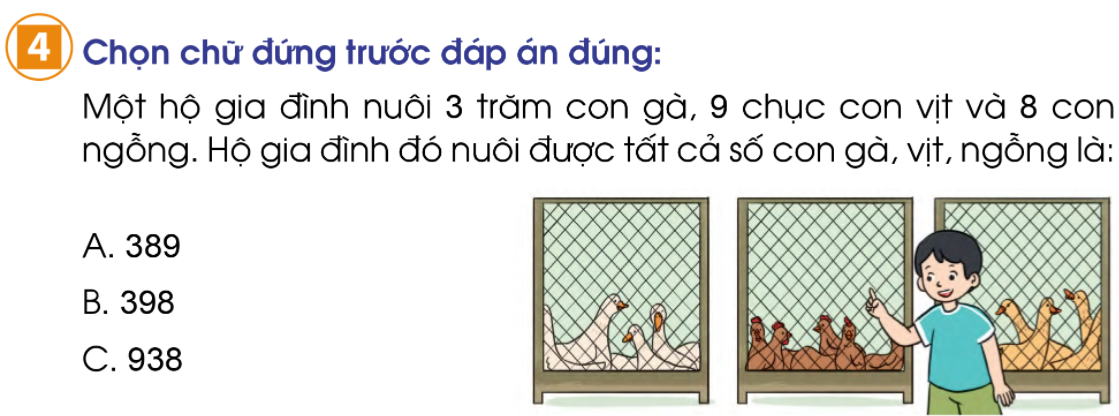 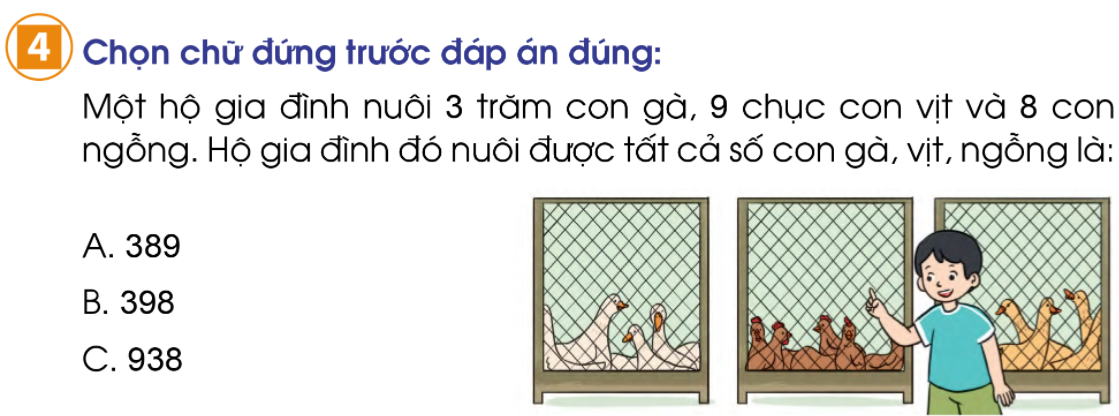